ЛЕКЦИЯ  № 1

 Развитие на елементната база на МK
 Основни параметри на  МК
 Структура на  МК
 Бройни системи
 Типове информация
МИКРОПРОЦЕСОРНА ТЕХНИКА, Компютърни системи и технологии, ФКСУ
доц. д-р  А. Тодоров, кат. Компютърни системи ФКСУ – ТУ  СОФИЯ
‹#›
МИКРОПРОЦЕСОРНА ТЕХНИКА

за специалност “Компютърни системи и технологии“
образователно-квалификационна степен “бакалавър”- ФКСУ 
код BCSE26, кредити: 5
обучаваща катедра - “Компютърни системи”, ФКСУ


	Водещ преподавател:

	доц. д-р инж. Асен Тодоров, 
		катедра “Компютърни системи”;
		за контакти: лаб.1409, тел. 02 965 2164; 
		atodorof		atodorof@tu-sofia.bg 

	Асистенти по дисциплината:

	гл. ас. Румен Високов 	тел. 02 965 3163; visokovvisokov@tu-sofia.bg 
	доц. д-р Кирил Мечков; 	тел. 02 965 3254;	 mechkov@tu-sofia.bg
	гл.ас. Камелия Кънева; 	тел. 02 965 2164;  kkaneva kkaneva@tu-sofia.bg
	гл. ас. Павлина Бикова; 	тел. 02 965 3105;  bikovabikova@tu-sofia.bg
МИКРОПРОЦЕСОРНА ТЕХНИКА, Компютърни системи и технологии, ФКСУ
доц. д-р  А. Тодоров, кат. Компютърни системи ФКСУ – ТУ  СОФИЯ
‹#›
Хорариум:
		Лекции – 30часа (1 лекция х 2 часа седмично);
		Лаб.упражнения – 15 часа (2 ч. през седмица).


Провеждане на:
		Лекции  9 поток–   четвъртък  11:30 ч. зала 1153;
	
		Лабораторни упражнения – лаб.1414.

Форма на контрол:
		Изпит- на базата на тест;
		Лабораторни упражнения – протоколи и защита.
МИКРОПРОЦЕСОРНА ТЕХНИКА, Компютърни системи и технологии, ФКСУ
доц. д-р  А. Тодоров, кат. Компютърни системи ФКСУ – ТУ  СОФИЯ
‹#›
СТАТУТ НА ДИСЦИПЛИНАТА: Задължителна учебна дисциплина за студентите от специалност “ Компютърни системи и технологии” на ФКСУ, образователно-квалификационна степен “Бакалавър”;
ЦЕЛИ НА УЧЕБНАТА ДИСЦИПЛИНА: Изучаване от студентите и прилагане на  подходите, методите и техническите средства за проектиране, анализ и приложение на Микропроцесорната техника в съответствие със своите потребности и интереси да придобиват нови знания и възможности в тази област. 
ПРИДОБИТИ ЗНАНИЯ В КРАЯ НА ОБУЧЕНИЕТО:
познаване на апаратната част на микропроцесорната техника;
възможност от страна на студентите да определят основните понятия, характеристики, показатели и зависимости в теорията на микропроцесорната техника и ще може да ги използват при проектиране на Микрокомпютърни системи за управление на технологични процеси, обекти и системи;
 способност да сравнява по различни технически решения в микрокомпютърните системи за управление на технологични процеси и обекти и възможност за приложение на практика.
ПРЕДПОСТАВКИ: 
	Полупроводникови прибори и интегрални микросхеми;
      Теоретична електротехника;.
МИКРОПРОЦЕСОРНА ТЕХНИКА, Компютърни системи и технологии, ФКСУ
доц. д-р  А. Тодоров, кат. Компютърни системи ФКСУ – ТУ  СОФИЯ
‹#›
Препоръчителна литература:
Лекционни записки, презентационни слайдове (lecture notes).
А. Тодоров; В. Моллов; К. Мечков Ръководство по микропроцесорна техника 2015
Атанасов А., Микропроцесорите – от 1970 до 2009, София, 2009.
Clemens A., The Principles Computer Hardware, Oxford University Press, 1994.
Sharma K., Advanced Semiconductor Memories, Willey Inter-Science, 2003.
Hans Peter Messmer, Pentium Klassische Konzepte, Addision-Wesley, 2004.
Internet ресурси:
http://http://www.motorola.com
httphttp://http://wwwhttp://www.http://www.msrhttp://www.msr-http://www.msr-elektronikhttp://www.msr-elektronik.http://www.msr-elektronik.comhttp://www.msr-elektronik.com/
httphttp://http://wwwhttp://www.http://www.microchip.com
httphttp://http://wwwhttp://www.http://www.sstihttp://www.ssti.http://www.ssti.comhttp://www.ssti.com/
httphttp://http://wwwhttp://www.http://www.bluetoothhttp://www.bluetooth.http://www.bluetooth.comhttp://www.bluetooth.com/
httphttp://http://wwwhttp://www.http://www.superFlashhttp://www.superFlash.http://www.superFlash.comhttp://www.superFlash.com/
httphttp://http://wwwhttp://www.http://www.answershttp://www.answers.http://www.answers.comhttp://www.answers.com/

Ключови думи (keywords): 
	scale integration, memories, semiconductor memories, SRAM, DRAM, PROM, EPROM, EЕPROM, Flash, microprocessors, microcontrollers, 68HC11, computer interfaces, SPI, I2С, USB, timers, watchdog, ADC, design of microprocessor devices.
МИКРОПРОЦЕСОРНА ТЕХНИКА, Компютърни системи и технологии, ФКСУ
доц. д-р  А. Тодоров, кат. Компютърни системи ФКСУ – ТУ  СОФИЯ
‹#›
МИКРОПРОЦЕСОРНА ТЕХНИКА, Компютърни системи и технологии, ФКСУ
РАЗВИТИЕ НА  ЕЛЕМЕНТНАТА БАЗА НА 
КОМПЮТЪРНИТЕ СИСТЕМИ (КС)

Поколения интегрални схеми според броя на изграждащите ги компоненти:

1-во поколение:  SSI (small-scale integration) –  с ниска степен на интеграция (<100 компонента/чип): Логически Елементи (ЛЕ) (AND,OR,NAND,NOR,XOR и др.);

2-ро поколение: MSI (medium-scale integration) – със средна степен на интеграция (от 100 до 3000 компонента/чип): броячи, дешифратори, суматори, мултиплексори, регистри и др. 

3-то поколение:  LSI (large-scale integration) – с висока степен на интеграция (от 3000 to 100,000 компонента/чип): специализирани схеми, малки микроконтролери, АЦП, ЦАП, памети с неголям обем;
доц. д-р  А. Тодоров, кат. Компютърни системи ФКСУ – ТУ  СОФИЯ
‹#›
РАЗВИТИЕ НА  ЕЛЕМЕНТНАТА БАЗА НА КС

4-то поколение: VLSI (very large-scale integration): със свръхвисока степен на интеграция (от  100,000 до 1,000,000 компонента/чип): микроконтролери, полупроводникови памети (главно SRAM, PROM), някои DSP структури;



5- то поколение: ULSI / SVLSI (ultra large-scale integration): с повече от 1 милион електронни компонента на чип – съвременни DRAM памети, PLD структури (FPGA, CPLD), микропроцесори с общо предназначение, многоядрени процесори (multi-core processors,  схеми за обработка на изображения и др.
МИКРОПРОЦЕСОРНА ТЕХНИКА, Компютърни системи и технологии, ФКСУ
доц. д-р  А. Тодоров, кат. Компютърни системи ФКСУ – ТУ  СОФИЯ
‹#›
МИКРОПРОЦЕСОРНА ТЕХНИКА, Компютърни системи и технологии, ФКСУ
ТЕХНОЛОГИЧНИ ПРЕДПОСТАВКИ. ИЗРАБОТКА НА ИС 
(Fabrication aspects) 
VLSI / ULSI схемите стават реалност поради:
постигане на подобрени параметри на технологичния процес: висока разделителна способност, повишена чистота (контрол на  примесите); Понастоящем L=0,065 µm (65nm) стабилен технологичен процес (Intel Pentium IV,  Centrino). При DRAM памети достигната технологична граница от 40nm (Samsung Corp.). Тенденции: до 30..20 nm; 
 адаптация и постигане на стабилност на нови технологии – напр. BiCMOS; 
прилагане на нови материали (Ga AS, хетеросъединения) – подобрени параметри   (по-висока подвижност на токоносителите);
 нисковолтови и маломощни структури (low-voltage / low-power design).

ИЗРАБОТКА на кристали с голям диаметър (crystalline / silicon wafers): 4 инча  (100 mm),  8 инча (200 mm), понастоящем  -  11.8 инча (300 мм). Следващ стандарт – 450 mm (2012 г.).
Брой на отделните кристални  елемента  (die per wafer) 
за изработка на ИС с площ S от един цял кристал с диаметър d:
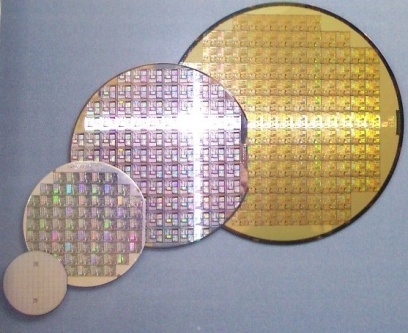 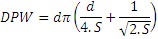 доц. д-р  А. Тодоров, кат. Компютърни системи ФКСУ – ТУ  СОФИЯ
‹#›
‹#›
МИКРОПРОЦЕСОРНА ТЕХНИКА, Компютърни системи и технологии, ФКСУ
РАЗВИТИЕ НА МИКРОПРОЦЕСОРИТЕ 
Първа структура на микропроцесор – INTEL4004 (ноември 1971 г.). Създава се след запитване на Busicom към Intel за производство на набор от високопроизводителни чипове за електронни калкулатори. Първоначално проектът съдържа 12 отделни custom ИС. Тед Хоф предлага общо single-chip решение. Ползва 4-битови данни / 8-битови инструкции, общо 46 инструкции, отделна памет за данни и програмна памет (4К). Включва общо 2300 PMOS транзистора в 16-pin корпус. 60K операции за секунда (0.06 MIPS), 108-740KHz, 1W консумация;

4040 (1972) -  добавя още 16 инструкции, работи на 1 MHz, разполага с 8К програмна памет;

8008 (1972) - 2 пъти по-ефективен от 4004;

8080 (1974) / 8085 (1976) – добавени инструкции за прекъсване, 5V захранващо напрежение. 8080 става основна част от първия персонален компютър Altair;
доц. д-р  А. Тодоров, кат. Компютърни системи ФКСУ – ТУ  СОФИЯ
‹#›
РАЗВИТИЕ НА МИКРОПРОЦЕСОРИТЕ

 6800 (1974) – Motorola, 78 инструкции; 6801,6803;

 Z80 ZilOG (1975) – разработен от бивши инженери на Intel. По-добра система за прекъсвания, нови инструкции и методи за адресация. 2MHz работна честота (в последствие – на 4MHz и 6MHz), включва високопроизводителни периферни схеми;

 6502 (1975) – разработка на Чък Педъл - първоначално 6501 /изтеглен/, MOS Technologies (Commodore) и включен в първите персонални микрокомпютри Commodore, Apple, Ataris;

 8048 (1976) – MCS microcontroller. 8-битов, CHMOS технология, по-ниска консумация. Само за текущата година са продадени над 250000 бр.

1978,1979 - Intel 8086/8088, Motorola 68000, ZiLOG Z8000 – 16 битови структури. Intel ползва същата структура от регистри, но с увеличена Разрядност;

 8088 (1979) – по-ниска цена. Използван от IBM за първия масов РС (1981). Използва 8088 (16/8 битов), по-лоши параметри;
.
МИКРОПРОЦЕСОРНА ТЕХНИКА, Компютърни системи и технологии, ФКСУ
доц. д-р  А. Тодоров, кат. Компютърни системи ФКСУ – ТУ  СОФИЯ
‹#›
МИКРОПРОЦЕСОРНА ТЕХНИКА, Компютърни системи и технологии, ФКСУ
РАЗВИТИЕ НА МИКРОПРОЦЕСОРИТЕ 

Apple Macintosh персонален компютър използва 68000  (16-битов) в модела си от 1984 г. Z8000 не успява да се утвърди на пазара въпреки добрата архитектура и качества на своя процесор;

 8051 (1980) – Intel предлага 8-bit Микроконтролер с on-board EPROM памет. Продава над 91 млн. броя само през 1981 г.

Intel 80286, Motorola 68010. 80286 се използва в модела IBM АТ;

Motorola 68020 (1984) – 32 bit микропроцесор. Общо 200,000 транзистора, CMOS технология;

Intel 80386 (1985) – 275,000 транзистора. Използва се от Compaq в модела им от 1986 г.

Intel 80486 (1986) – първия микропроцесор с вграден математически копроцесор;
доц. д-р  А. Тодоров, кат. Компютърни системи ФКСУ – ТУ  СОФИЯ
‹#›
РАЗВИТИЕ НА МИКРОПРОЦЕСОРИТЕ
 
Pentium серия на Intel (1993) – лансира нова архитектура с повишени възможности за обработка на звук и изображения;

Pentium Pro (1995) – включва около 5.5 млн. транзистора;

Pentium II (1997) – прилага технологията MMX за работа с мултимедийни приложения;

Pentium III (1999) – 9.5 млн. транзистора. По-високи възможности за работа с  мултимедия и 3D  приложения (SSE набор инструкции, Streaming SIMD Extension). Използва от 0.25µm до 0.13µm  технология. Налага марките Celeron (за настолни конфигурации) и Xeon (за високопроизводителни машини – сървъри, работни станции);

Pentium IV  (ноември 2000 до 08. 08.2008 г.) – такт.честота до 4GHz (SSE2, SSE3 набор инструкции), Включва в себе си т.нар. Hyper -Threading технология;

Pentium D, Pentium Extreme Edition (двуядрени процесори).
МИКРОПРОЦЕСОРНА ТЕХНИКА, Компютърни системи и технологии, ФКСУ
доц. д-р  А. Тодоров, кат. Компютърни системи ФКСУ – ТУ  СОФИЯ
‹#›
ОСНОВНИ ПАРАМЕТРИ НА МИКРОПРОЦЕСОРИТЕ
Разрядност RA (дължина на думата) – определя се от Разрядноста на АЛУ (Аритметично логическо устройство) т.е. Броя  битове  които се обработват при изпълнение на команда (инструкция);
Скорост (максимална тактова честота): FC [MHz]; 
Производителност (MIPS): MIPS=1/(TC.CPI), 
               MIPS – Mega-Instructions Per Second;
              CPI (cycles per instruction) – CPI=1, само при суперскаларни процесори CPI<1.
Брой (специфика) на инструкциите:
Complex Instruction Set Computer (CISC) – по-голям брой инструкции. Редукция на програмния код по редове. Ангажира процесора в по-голяма степен. За първи път се прилага от Digital Equipment Corp. във фамилията  PDP 11.Reduced Instruction Set Computer (RISC) – с ограничен брой инструкции. Софтуерът е ангажиран с по-голяма част от работата, по-малка заетост на процесора. Архитектурата тип RISC се ползва от Apple Corp., Macintosh, IBM's RISC System/6000 работни станции, Sun Microsystems's SPARC. Very Long Instruction Word (VLIW) - представлява продължение на RISC концепцията. Компилаторът разделя инструкциите на базови операции, изпълними от процесора. Прилага принципа Instruction Level Parallelism (ILP). Цел: намаляване заетостта на процесора;Superscalar Processors (суперскаларни процесори) – при тях се изпълнява повече от 1 инструкция на цикъл (CPI<1). Прилага се концепция на кеширане и паралелна обработка;
МИКРОПРОЦЕСОРНА ТЕХНИКА, Компютърни системи и технологии, ФКСУ
доц. д-р  А. Тодоров, кат. Компютърни системи ФКСУ – ТУ  СОФИЯ
‹#›
Друга класификация според спецификата на набора инструкции: 
General Purpose Processor (GPP, универсални);
Special Purpose Processor (SPP, със спец.предназначение);
Application-Specific Instruction-set Processor (ASIP) (идва от ASIC схемите) – напр. PLC контролерите;
Digital Signal Processor (DSP) – за бърза обработка в реално време.

Адресно пространство (NA=2RA) и Видове адресации;

Организация на Cache паметта;

Производителност (време за изпълнение на задача) друга дефиниция: 
	T=N.I.C, където:
			- N: брой команди в програмата;
			- I: среден брой машинни такта за изпълнение на 1 команда;
			- С: дължина на процесорни такт [µs].

Консумирана мощност – обикновено се дават две стойности:
 при нормален “товар” (средна);
максимална (измерена при най-лоша съвкупност “worst-case set” инструкции.
     Пример: Pentium 4 (с макс. тактова честота) 2.8GHz отделя средно 68.4 W термична мощност и около 85 W максимална мощност.
МИКРОПРОЦЕСОРНА ТЕХНИКА, Компютърни системи и технологии, ФКСУ
доц. д-р  А. Тодоров, кат. Компютърни системи ФКСУ – ТУ  СОФИЯ
‹#›
.
МИКРОПРОЦЕСОРНА ТЕХНИКА, Компютърни системи и технологии, ФКСУ
СТРУКТУРА НА МИКРОКОМПЮТЪР
ТГ
Захр.
ROM (PROM) Програмна памет
RAM
 памет
за данни
CPU (централно процесорно устройство, ядро)
Блок регистри
УУ (упр.устройство)
АЛУ
(аритметико логическо. устройство)
Магистрала за данни
доц. д-р  А. Тодоров, кат. Компютърни системи ФКСУ – ТУ  СОФИЯ
Адресна магистрала
‹#›
Управляваща магистрала
Допълнителни модули (напр.таймери, обработка на прекъсвания)
Интерфейсен блок 
(паралелени, серийни)
Шинна организация:
АШ (AB, AL, address bus) – адресна шина;
ШД (DB, DL, data line) – шина за данни; 
Буфериране на шините (bus buffers);
Блок за управление: 
управляващо устройство (control unit, CU);
ROM за макрокода; стекова памет (STACK);
указател на стека (SP, stack pointer);
контролер на прекъсванията (IC,  interrupt controller).
Блок за обработка на командите: 
програмен брояч на командите  (PC, program counter);
 регистър на командния код на инструкция.(IR, instruction register);
дешифратор на  кода на инструкцията (ID).
Блок за обработка на данните: 
АЛУ - аритметико логическо устройство;
акумулатор (ACC, accumulator); 
регистри с общо предназначение (RB, registers block); 
флагов регистър (CC, code condition).
МИКРОПРОЦЕСОРНА ТЕХНИКА, Компютърни системи и технологии, ФКСУ
доц. д-р  А. Тодоров, кат. Компютърни системи ФКСУ – ТУ  СОФИЯ
‹#›
СТРУКТУРА НА МИКРОПРОЦЕСОРНО УСТРОЙСТВО

Класическа структура  (Чарлз Бабидж): включват следните устройства :
 
Централен процесор (аритметично-логическо устройство-АЛУ, (Arithmetic Logic Unit) с възможност за работа със специфична система от инструкции. Инструкциите се изпълняват за определено време в зависимост от тактовата честота и спецификата им; 
Управляващо устройство (УУ), Control Unit;
RAM (енергозависима) (Random Access Memory) памет;
Входно устройство (Input Unit);
Изходно устройство (Output Unit);
МИКРОПРОЦЕСОРНА ТЕХНИКА, Компютърни системи и технологии, ФКСУ
RAM
ВУ


ИУ
УУ
АЛУ
клавиатура
доц. д-р  А. Тодоров, кат. Компютърни системи ФКСУ – ТУ  СОФИЯ
‹#›
АРХИТЕКТУРИ НА МИКРОПРОЦЕСОРА

Архитектура на Фон Нойман (1945 г.) – общо съхранение на данни и програма
(Принстънска архитектура).
 Memory interface unit (УУ) – управлява достъпа до паметта за програми и   данни, прехвърля за изпълнение към АЛУ и регистри;
 Бавен обмен през УУ – нова команда се зарежда едва след пълното изпълнение на предходната.
Instruction pre-fetching – прочитане на новата команда – в по-новите фон Нойманови процесори
МИКРОПРОЦЕСОРНА ТЕХНИКА, Компютърни системи и технологии, ФКСУ
ROM (програмен)

RAM
(променливи, данни)

STACK RAM
Декодер на инструкциите (ID)
Memory Interface Unit (УУ)
доц. д-р  А. Тодоров, кат. Компютърни системи ФКСУ – ТУ  СОФИЯ
‹#›
ALU с блок регистри
АРХИТЕКТУРИ НА МИКРОПРОЦЕСОРА

Харвард  aрхитектура: 
въвежда ниво на пралелизъм (изпълнява повече от 1 команда едновременно)
по-малък брой цикли за изпълнение на командите
МИКРОПРОЦЕСОРНА ТЕХНИКА, Компютърни системи и технологии, ФКСУ
доц. д-р  А. Тодоров, кат. Компютърни системи ФКСУ – ТУ  СОФИЯ
‹#›
програмен ROM
Декодиране на инструкцията  (ID)
Блок регистри
STACK памет
ALU с регистров интерфейс
БРОЙНИ СИСТЕМИ, ПРЕОБРАЗУВАНЕ

Преобразуване на число от десетичен в двоичен код:
	Чрез делене на 2 - получават се частно и остатък, който се отделя. Остатъците (0 или 1) формират в обратен ред двоичния еквивалент.
	148:2=74 → остатък 0;
	74:2=37   → остатък 0;
	37:2=18   → остатък 1;
	18:2=9     → остатък 0;
	9:2=4       → остатък 1;
	4:2=2       → остатък 0;
	2:2=1       → остатък 0;
	1:2=0       → остатък 1;

	т.е. 148(10) = 10010100 (2)

Преобразуване на число от двоичен в десетичен код:
	Чрез умножение на двоичните разряди със степените на 2

      101011012 = 1.27+0.26+1.25+0.24+1.23+1.22+0.21+1.20= 128+32+8+4+1=173
МИКРОПРОЦЕСОРНА ТЕХНИКА, Компютърни системи и технологии, ФКСУ
доц. д-р  А. Тодоров, кат. Компютърни системи ФКСУ – ТУ  СОФИЯ
‹#›
ПРЕДСТАВЯНЕ НА ДАННИТЕ В КС
   Брой линии	      Комбинации	Наименование
		1		    2   21	Бит (Bit, Binary digit)
		4	               16   24	Полубайт (Nybble) 
		8	             256   28 	Байт (Byte)
	      10	           1024   210	Кило (Kilo)
	      16	         65536   216	Дума (Word)
	      20	     1048576   220	Мега (Mega)
	      30	1073741824  230	Гига (Giga)
	      32	4294967296  232	Дълга дума (Long Word)
	      40      1099511627776  240 	Терабайт (Terra Byte)=1000GB
	      64  18446744073709551616    264	Exbibyte
	Най-често използвана дължина (Разрядност) на представяне на данните в КС: 4, 8, 16, 32, 64
МИКРОПРОЦЕСОРНА ТЕХНИКА, Компютърни системи и технологии, ФКСУ
доц. д-р  А. Тодоров, кат. Компютърни системи ФКСУ – ТУ  СОФИЯ
‹#›
БРОЙНИ СИСТЕМИ ЗА ПРЕДСТАВЯНЕ НА ДАННИТЕ В КС
.
МИКРОПРОЦЕСОРНА ТЕХНИКА, Компютърни системи и технологии, ФКСУ
доц. д-р  А. Тодоров, кат. Компютърни системи ФКСУ – ТУ  СОФИЯ
‹#›
ТИПОВЕ ИНФОРМАЦИЯ В КС

Логическа – управляваща → 0,1

Числова – запис в:	
		Прав код: Само за положителни числа, като старшият бит е знаков 0, а в оставащите битове е записана двоичния код на числото:
		Примери: 3 в прав код като 4-битово число → 0,0011.
		Обратен код: 
	За положителни числа обратния код съвпада с правия код
	За отрицателни числа се получава се от правия код на числото чрез инвертиране (заместване на всички нули с единици и единиците с нули). 		
		  Примери: -12 прав код е → 0, 1100, в обратен код → 1, 0011.
			     -3 прав код е → 0, 0011, в обратен код → 1, 1100.
		Допълнителен код:
	За положителни числа обратния код съвпада с правия код
	 За отрицателни числа се получава от обратен код, като се прибавя единица в младшия разряд. 
		Пример: -12 в допълнителен код →  1, 0100
			-3 в допълнителен код  → 1, 1101
МИКРОПРОЦЕСОРНА ТЕХНИКА, Компютърни системи и технологии, ФКСУ
доц. д-р  А. Тодоров, кат. Компютърни системи ФКСУ – ТУ  СОФИЯ
‹#›
ТИПОВЕ ИНФОРМАЦИЯ В КС

Символна – ASCII код (American Standard Code for Information Interchange)
Стандартизиран код за обмен на символна информация между микропроцесорни устройства – 128 7-битово кодирани буквени, цифрови, графични и контролни символи
.
МИКРОПРОЦЕСОРНА ТЕХНИКА, Компютърни системи и технологии, ФКСУ
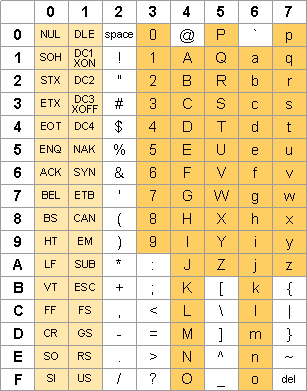 доц. д-р  А. Тодоров, кат. Компютърни системи ФКСУ – ТУ  СОФИЯ
‹#›
МИКРОПРОЦЕСОРНА ТЕХНИКА, Компютърни системи и технологии, ФКСУ
доц. д-р  А. Тодоров, кат. Компютърни системи ФКСУ – ТУ  СОФИЯ
‹#›
МИКРОПРОЦЕСОРНА ТЕХНИКА, Компютърни системи и технологии, ФКСУ
РАЗШИРЕНА ТАБЛИЦА НА ASCII КОД С КИРИЛИЦА
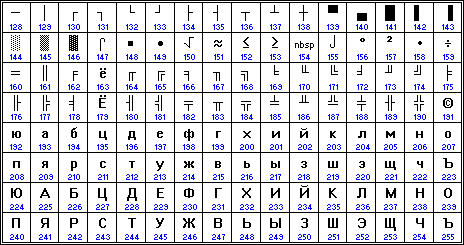 доц. д-р  А. Тодоров, кат. Компютърни системи ФКСУ – ТУ  СОФИЯ
‹#›
МИКРОПРОЦЕСОРНА ТЕХНИКА, Компютърни системи и технологии, ФКСУ
КРАЙ НА ЛЕКЦИЯТА
доц. д-р  А. Тодоров, кат. Компютърни системи ФКСУ – ТУ  СОФИЯ
‹#›